Generic Framework for Modeling Radiative Heat Transfer in Gas-SolidReacting Flows
Jian Cai 
Assistant Professor
Department of Mechanical Engineering
University of Wyoming
jcai@uwyo.edu
Combustion Research at UW
New combustion group
3 junior faculty members
Expertise
Laser diagnostic and spectroscopy
Turbulent combustion (transported PDF)
Multiphase radiation
Heterogeneous reaction measurements
2
Radiative Transfer Equation
Emission
Absorption
Outbound Scattering
Inbound Scattering
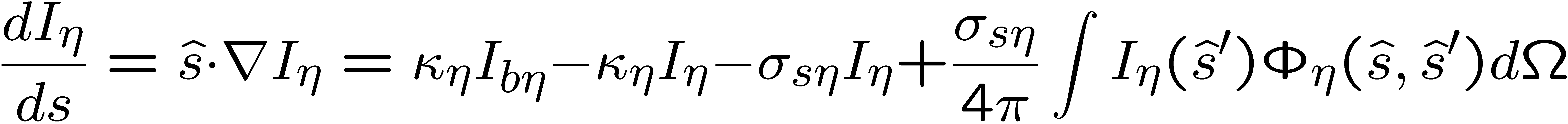 3
Challenges
High dimensionality
3 spatial dimensions: CFD discretization
2 directional dimensions: RTE solvers
1 spectral dimension: spectral models
Regimes: dimensionless optical thickness
Extinction coefficient x length
Optically thin: emission dominates
Optically thick: mostly self absorbed
Unity optical thickness: strongest interactions
4
RTE solvers
Approximate directional variations
Spherical Harmonics (PN)
Discrete Ordinate Method (DOM)
Easy to extend to high orders
Expensive to model scattering
Photon Monte Carlo (PMC)
Random sampling 
Expensive
Validation
5
Spectral properties
Gas: abrupt variations, multi-scales
Particle: depends on refractive index, size
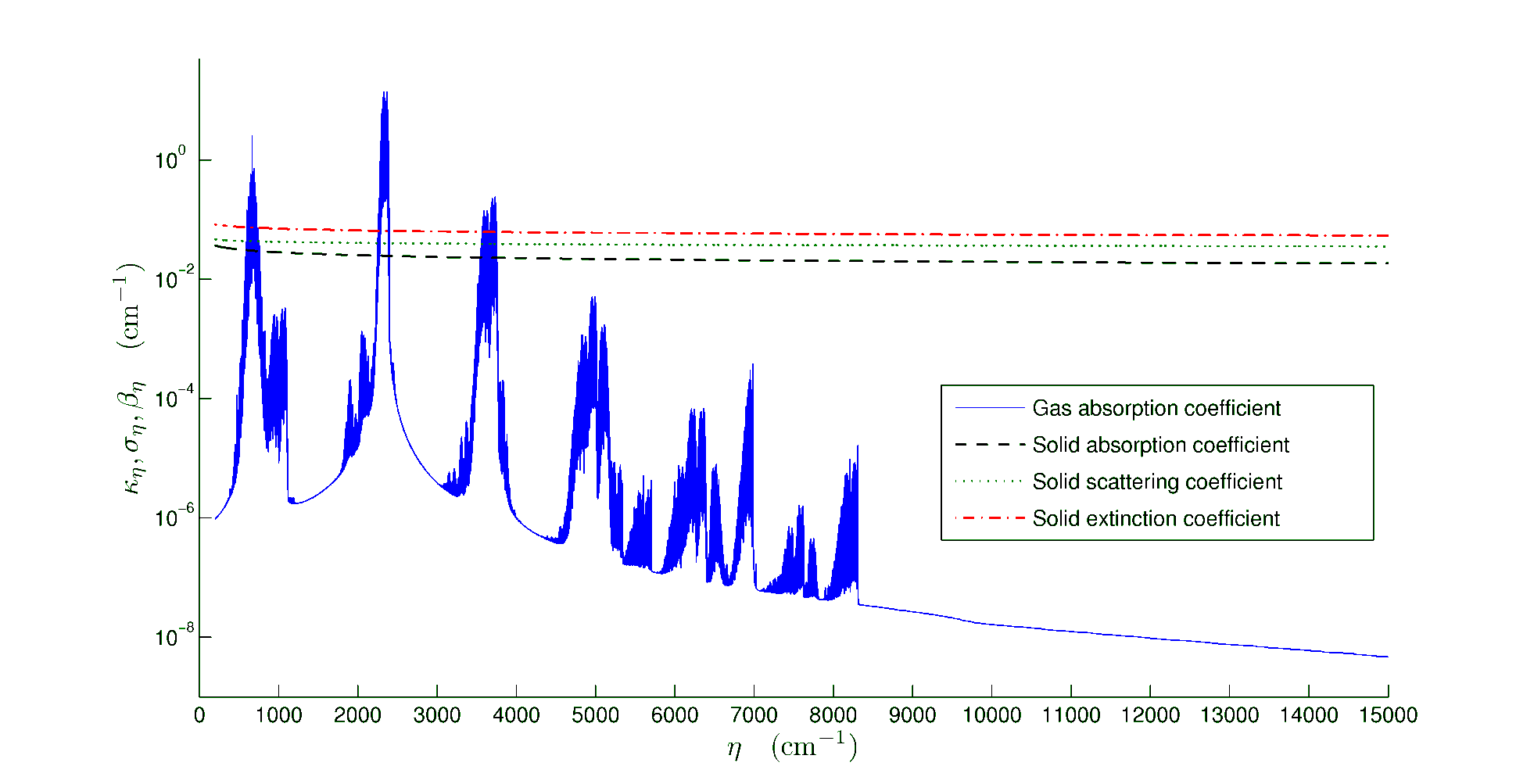 CO2 10% 600K, Particle m=2.2-1.12i, fv=0.001
Cai, Modest, Powder Tech. 265, 76-82, 2014
6
Spectral models
Gray
Neglect spectral variations
Line-by-line
Most accurate, accounts for all variations
Most expensive, ~10 million spectral evaluations
Non-gray reduced models
K-distribution methods 
Absorption Line Blackbody Distribution Function (ALBDF)
Weighted Sum of Gray Gases (WSGG)
7
Generic Framework for Gas Radiation
Radiation-combustion interface
Gray
Flow fields  previous step
K-Distribution
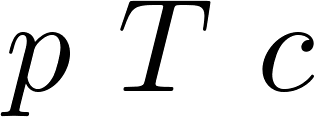 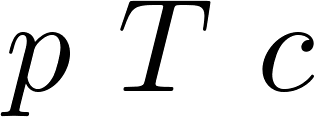 Spectral model
Line-by-line
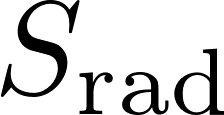 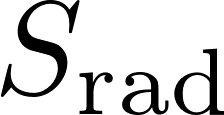 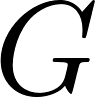 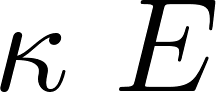 Energy equation
P1
RTE model
Species equation
Pn
Momentum equation
DOM
Pressure equation
PMC
8
Comparing Models in Gas Flames
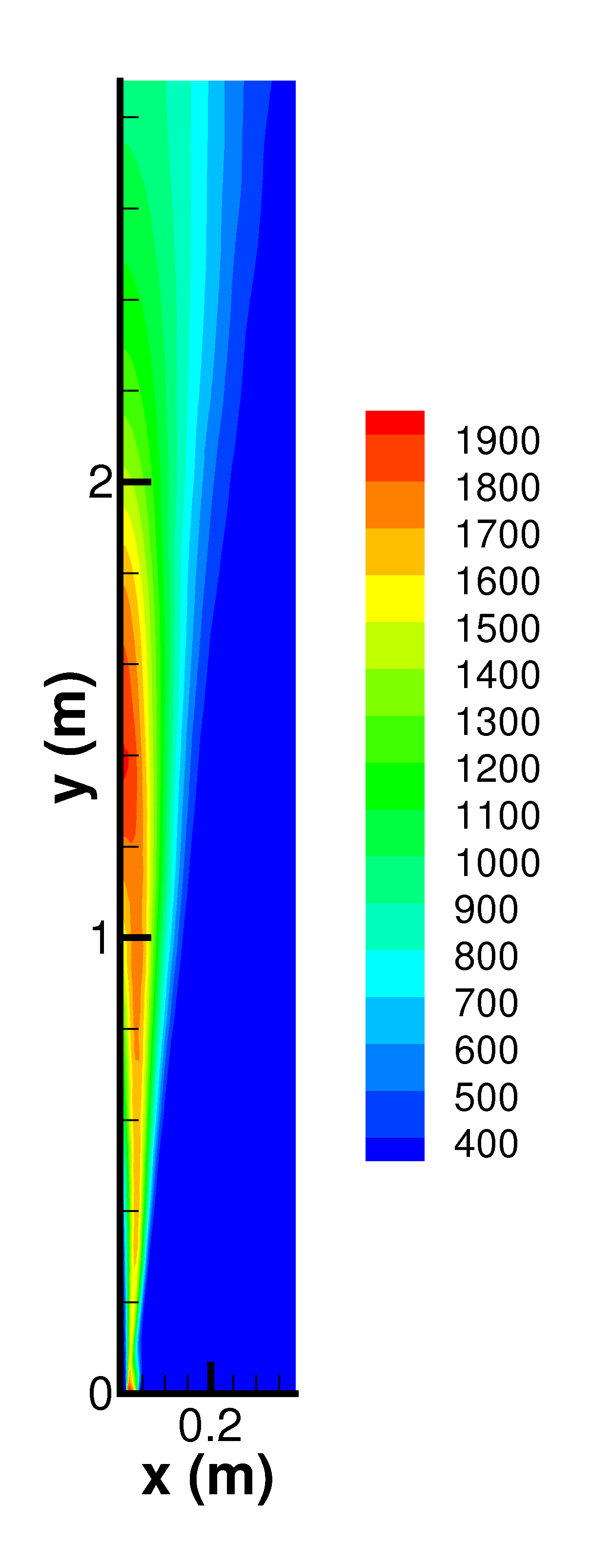 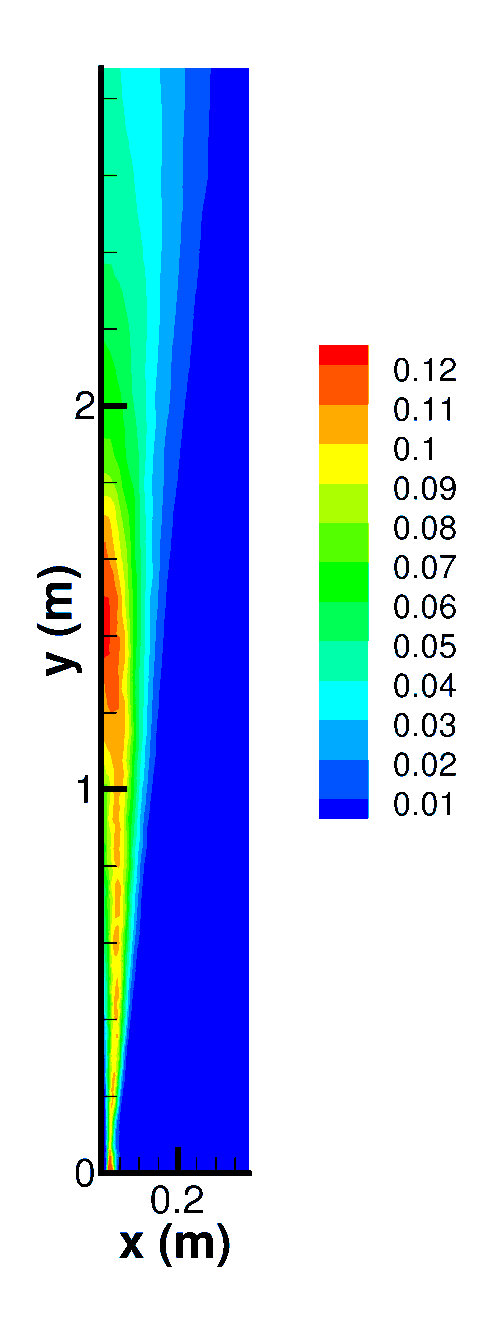 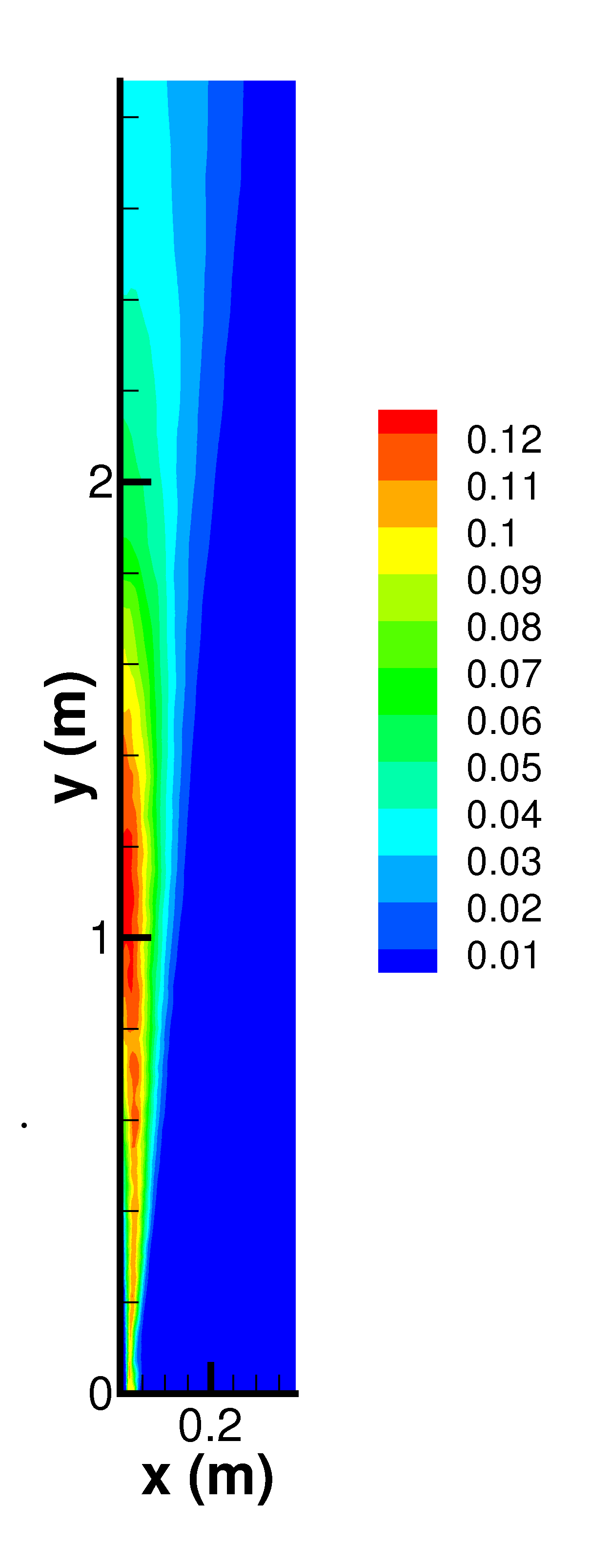 Investigate
Nongray self-absorption
Performance of k-distributions in inhomogeneous media
Performance of P1, SPn RTE solvers
Performance: accuracy, efficiency, robustness
T
CO2
H2O
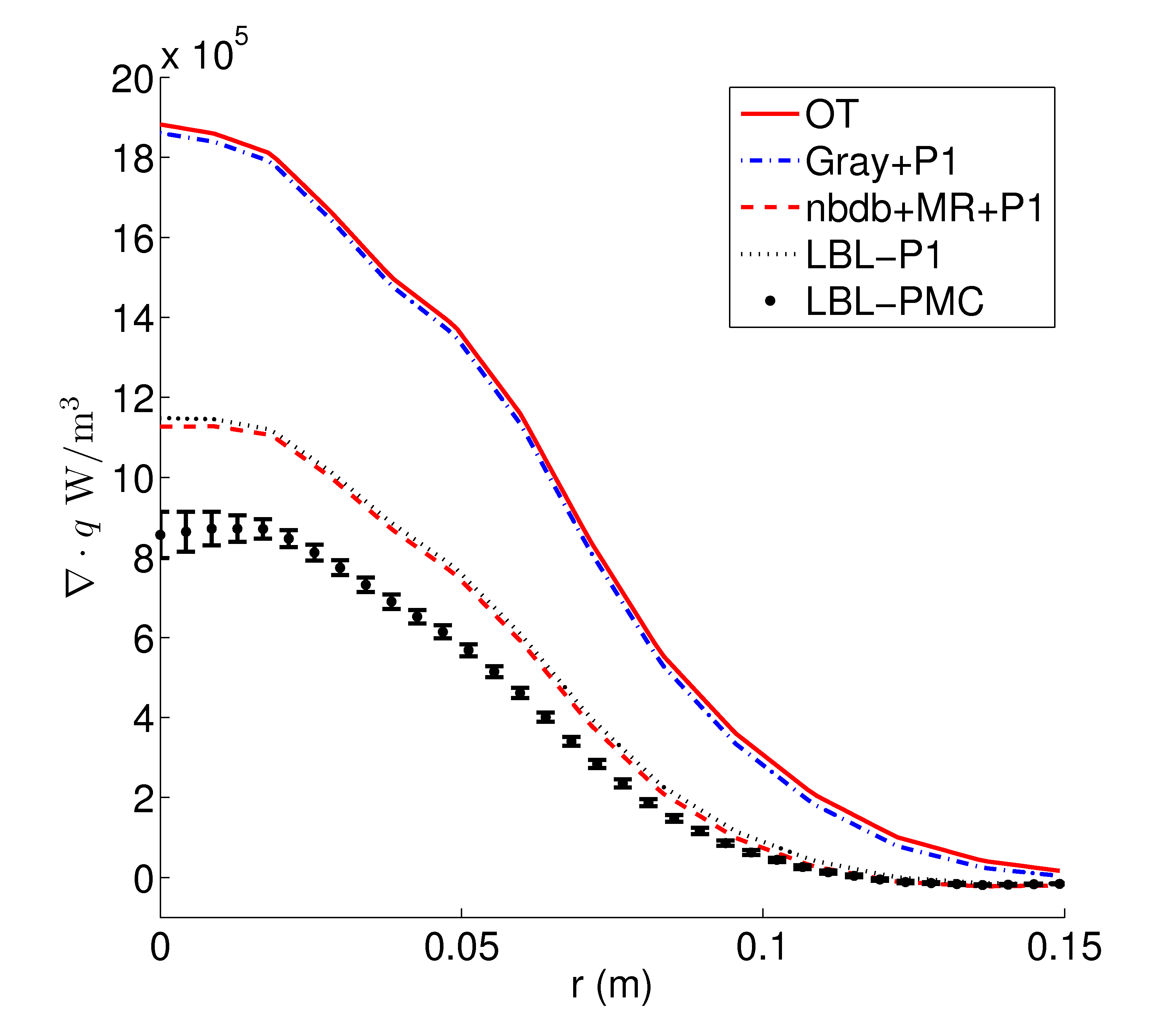 Cai, Marquez, Modest, J. Heat Transfer. 136(11), 112702, 2014
9
Generic Framework for Gas-Solid Flows
RTE
Eulerian: Pn, DOM
Lagrangian: PMC
10
Coal Flame Experiment
Pulverized coal 
Lifted jet flame
Ignition by flue gas 1420 K
Re = 2500
Resembles major furnace flame features
E-L flame simulation with E-L-E-E radiation modeling
Flue Gas
Coal
Air
11
Temperature and radiative source
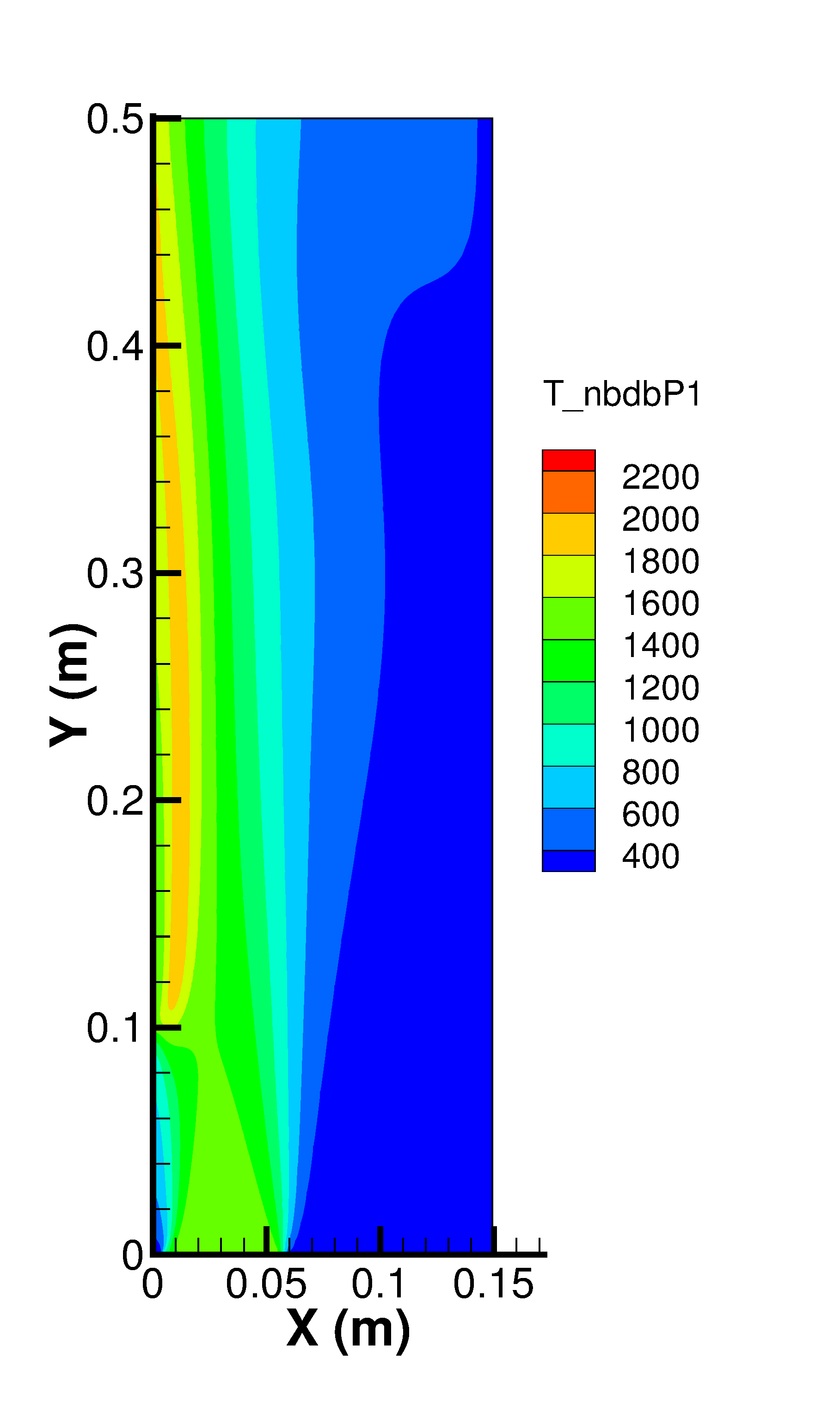 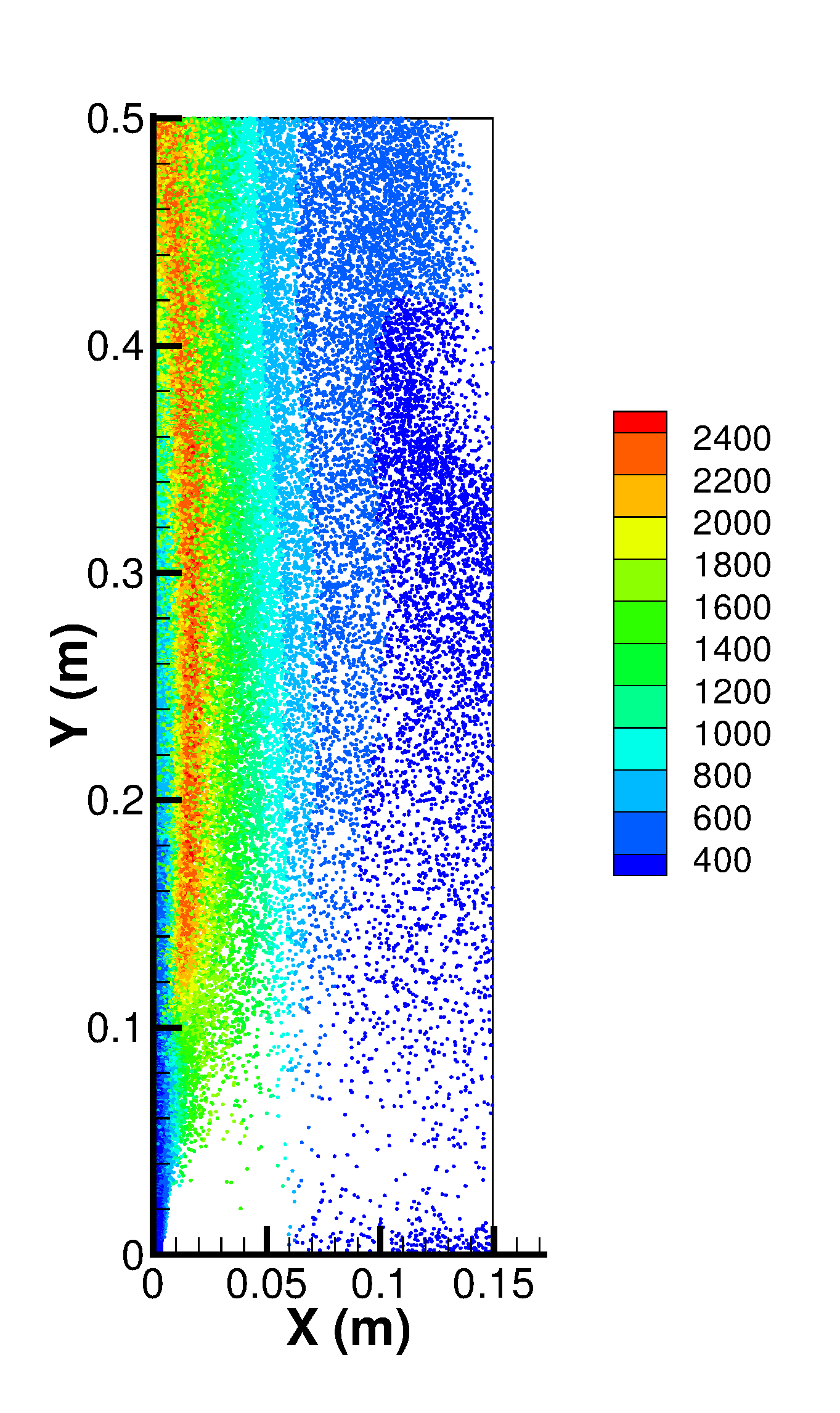 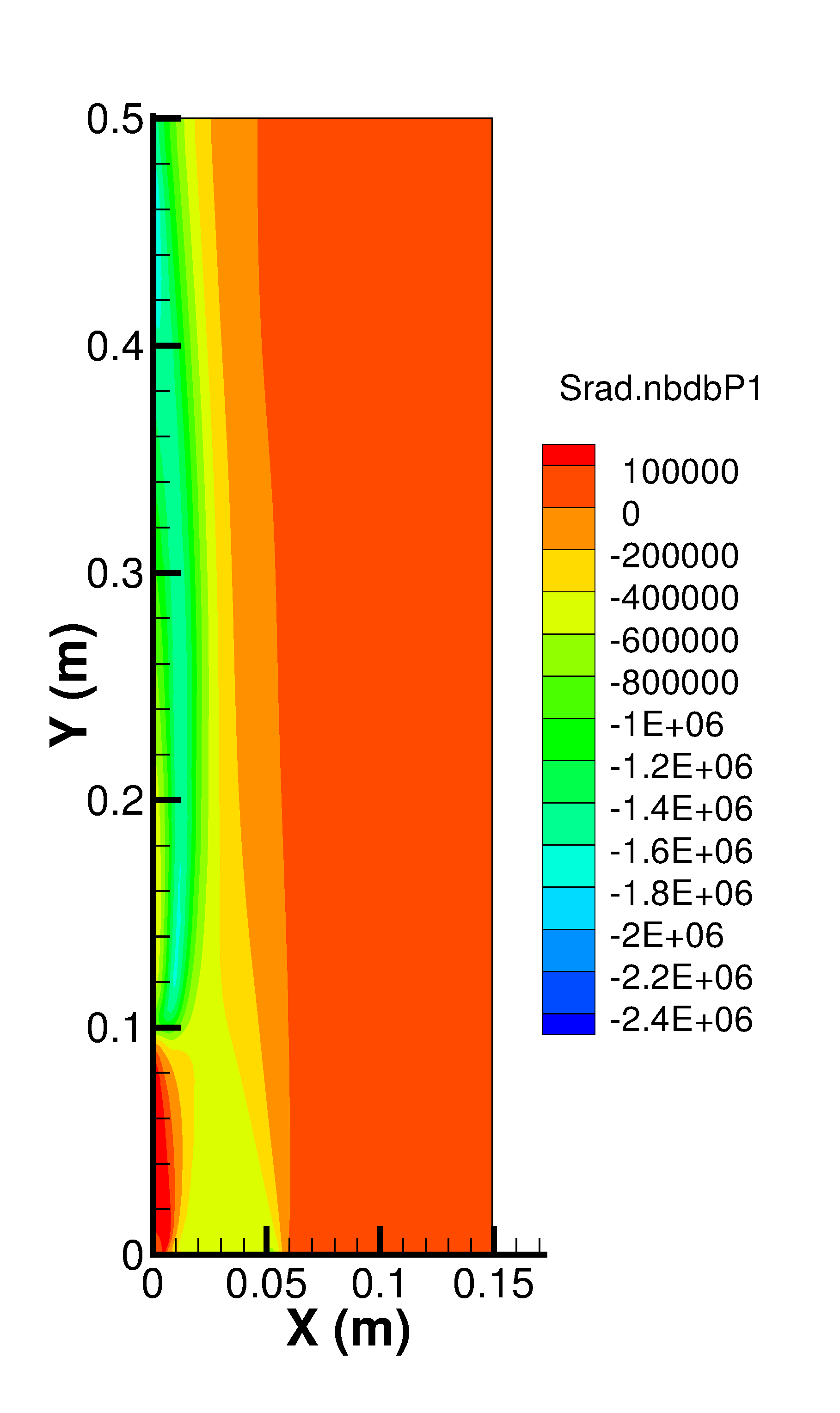 Cai, Zhao, Modest, Haworth, TFESC-12950, 2015
12
Pulverized coal flame
A similar coal ignition flame
Ignited by a methane flame
Close to optically thin
Significant radiative heat loss
E-E simulation
3 solid phases
13
Good agreements with experiments
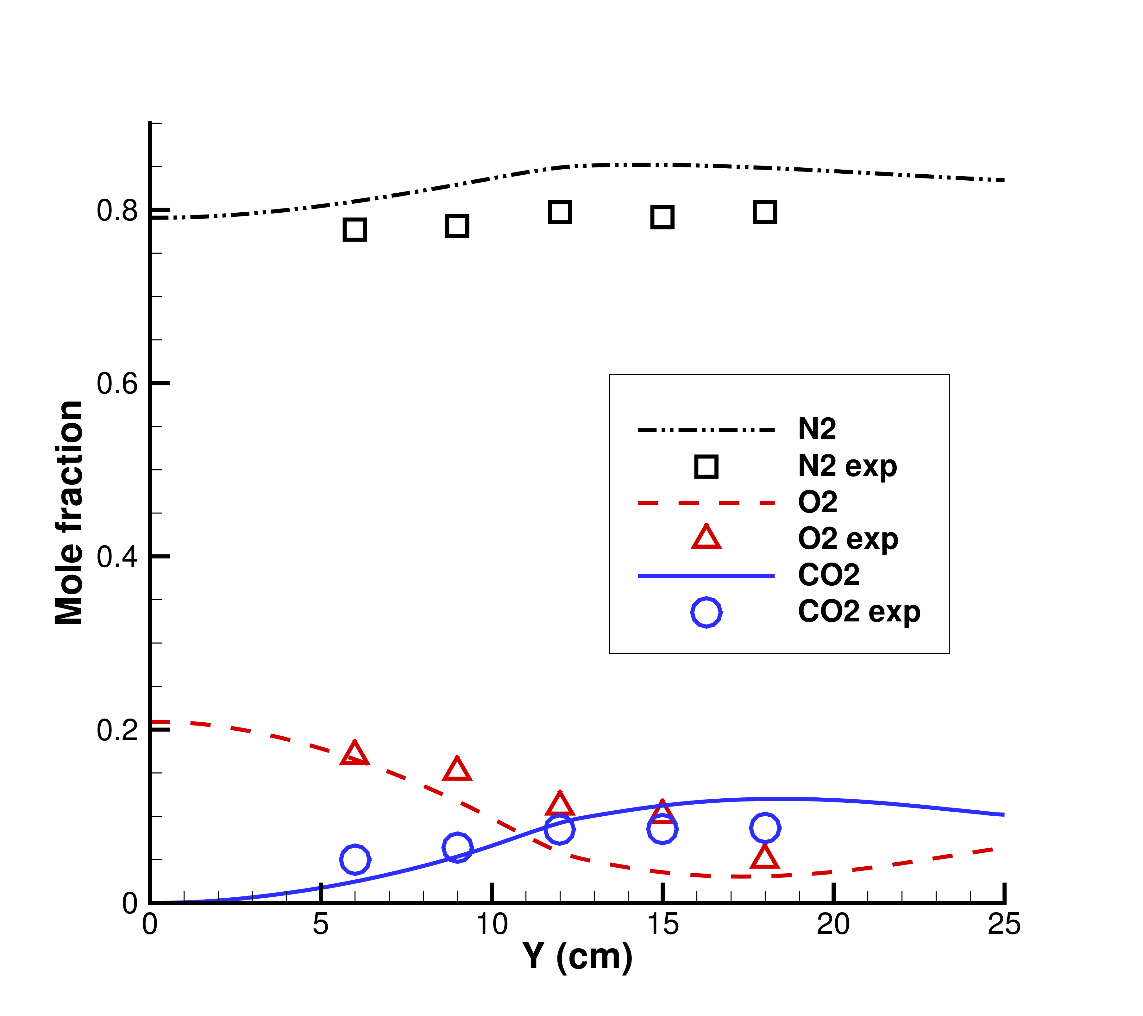 Cai, Handa, Modest, Combust. & Flame, 162(4), 1550-1565, 2015
14
Radiation impacts
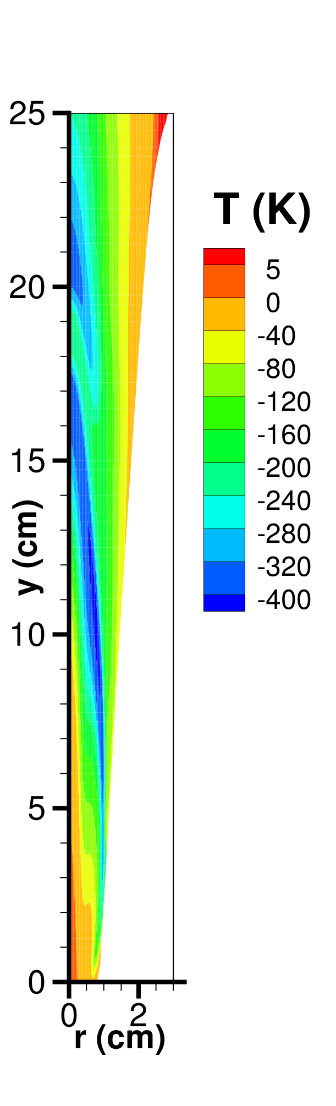 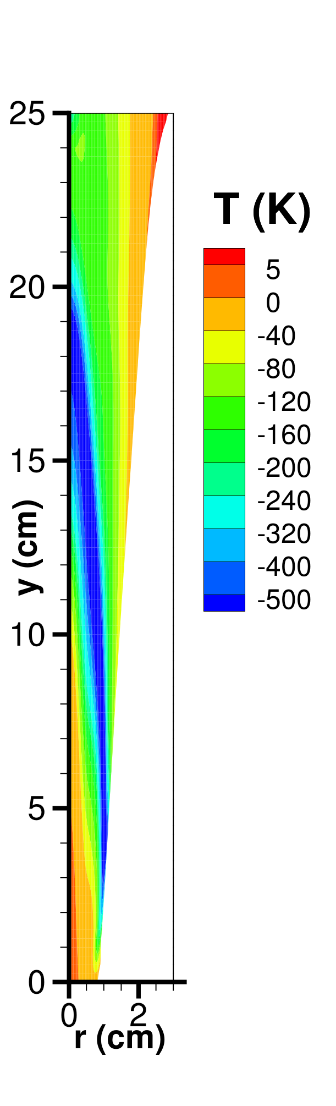 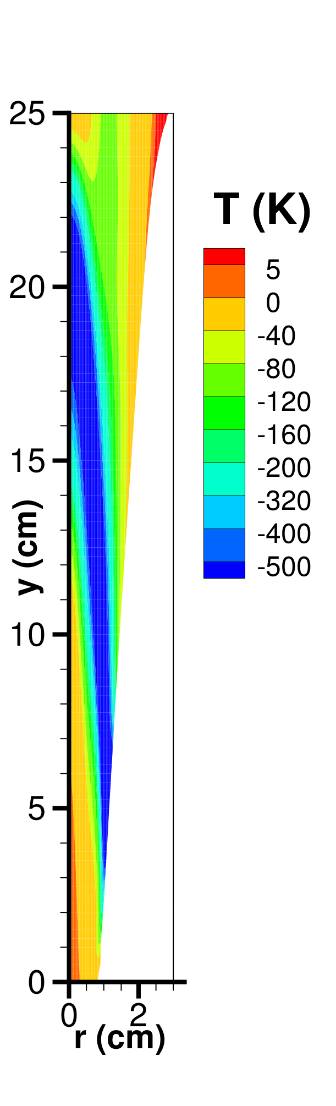 Solid 16.6 um
24.8 um
35.9 um
Gas
Cai, Handa, Modest, Combust. & Flame, 162(4), 1550-1565, 2015
15
MFIX-RAD
Open source release
https://sourceforge.net/projects/mfix-rad/
MFIX-2016-1
Based on the generic framework
Capability
Gray spectral
P1 RTE
16
Conclusions
Radiation is important to flame simulations
Radiation model = Spectral + RTE models
Complicated model combinations for multiphase flows
Generic framework helps to organize models
17